স্বাগতম
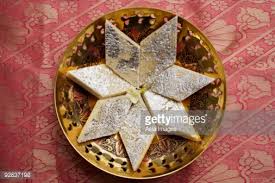 পরিচয়
ফাতেমা খাতুন 
সহকারী শিক্ষক, 
সাধনা আদিবাসী সরকারি প্রাথমিক বিদ্যালয় 
কাহারোল, দিনাজপুর।
শ্রেণিঃতৃতীয় 
বিষয়ঃ গণিত  
পাঠঃজ্যামিতি          
পাঠ্যাংশঃকোণ
শিখনফল ১।কোণ কি তা বলতে ও সনাক্ত করতে পারবে।           ২।সমকোণ আঁকতে পারবে। ৩।সূক্ষ্ণকোণ ও স্থুলকোণ সনাক্ত করতে পারবে।
কোণ
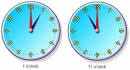 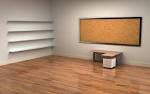 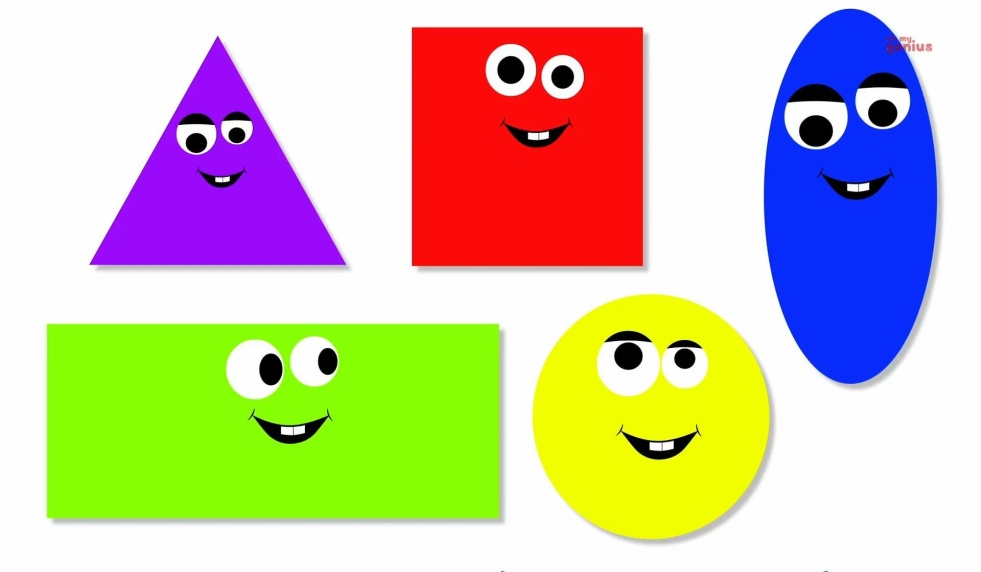 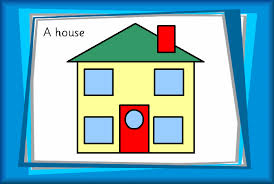 কোণ
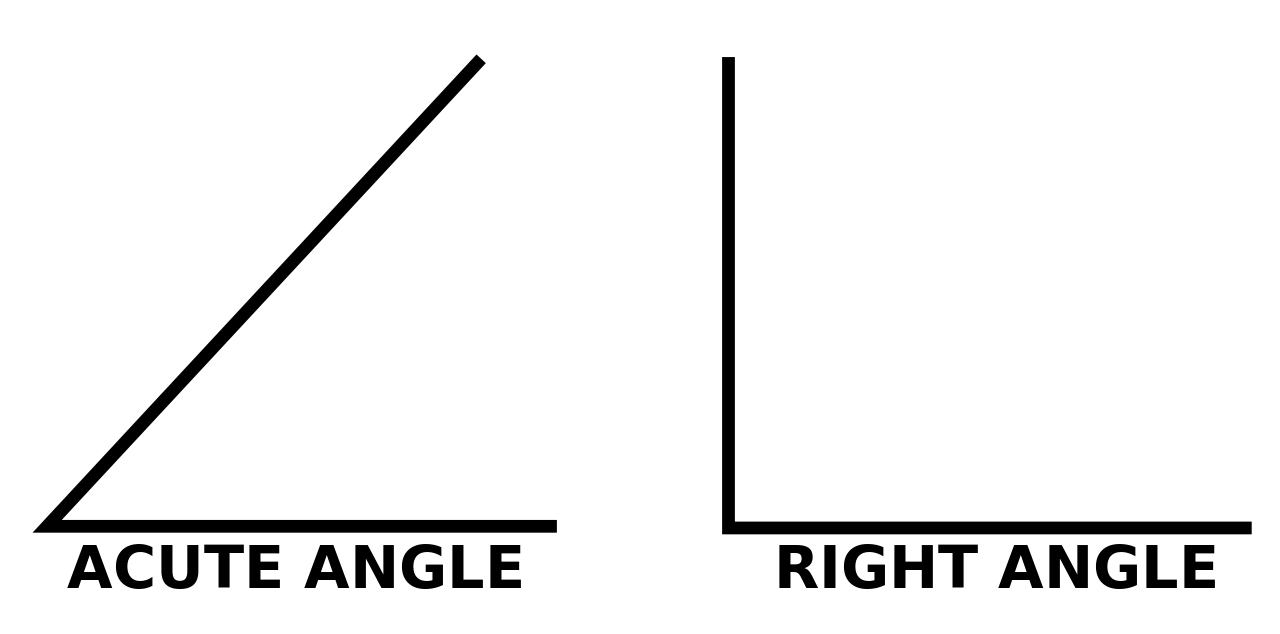 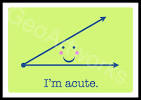 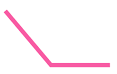 সমকোণ
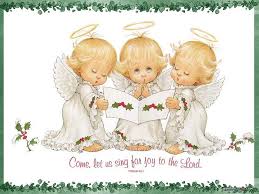 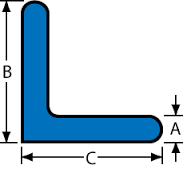 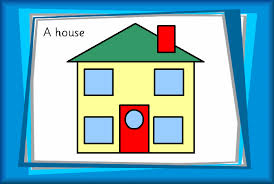 সূক্ষ্ণকোণ
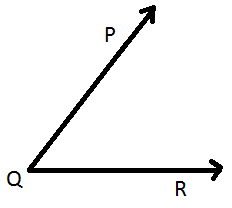 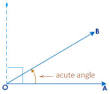 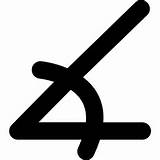 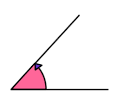 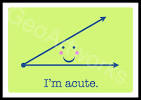 স্থূলকোণ
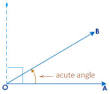 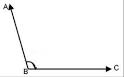 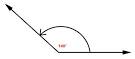 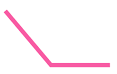 দলীয় কাজসূক্ষ্বকোণ  ও স্থূলকোণ কোনগুলো তা আলাদা কর।
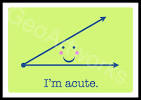 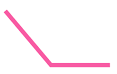 দল ১ ও ২-
 সূক্ষকোণ
১
দল ৩ ও  ৪-                স্থূলকোণ
২
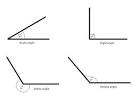 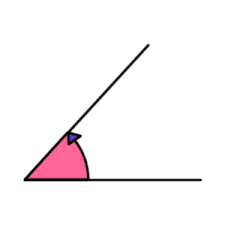 ৩
৪
৫
৬
৭
পাঠ্য বই এর পৃষ্ঠা নং ১০৮ ও ১০৯ দেখ
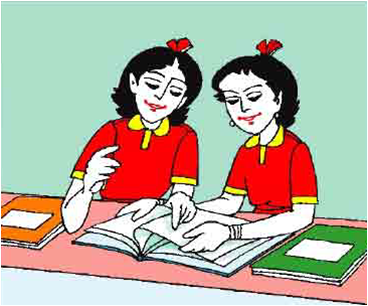 মূল্যায়ন
একটি সমকোণ আঁক।
ধন্যবাদ